The global economy:From gloom to boom?
Josh Felman
JH Consulting
EMC 
December 15, 2023
What a difference…
A year ago, the global economy seemed gloomy

Yet the past year turned out to be boomy

How did this happen?

What about 2024?
Forecasts vs frameworks
To answer these questions, we need a framework

Since this is an academic conference, we need an academic framework

But since this is the closing speech, the framework needs to be simple!
Price
AS
A
AD
Output
AS’
Price
AS
B
A
AD’
AD
Output
Pandemic
The great policy debate
Inflation prompted a huge policy debate

One side, led by Larry Summers, sounded the alarm

The other side, led by Paul Krugman, said this was…alarmist!
Price
AS
A
AD
Output
Krugman’s Forecast
Price
AS
A
C
AD
AD’’
Output
Recession
Krugman’s Warning
Price
AS’
B
AD’
Output
Summer’s Forecast
AS’
Price
AS
B
A
D
AD’
AD
AD’’
Output
Recession
Summer’s Warning
The Fed’s dilemma
Krugman: don’t tighten!

Summers: must tighten, sharply!
And the Fed decided to…
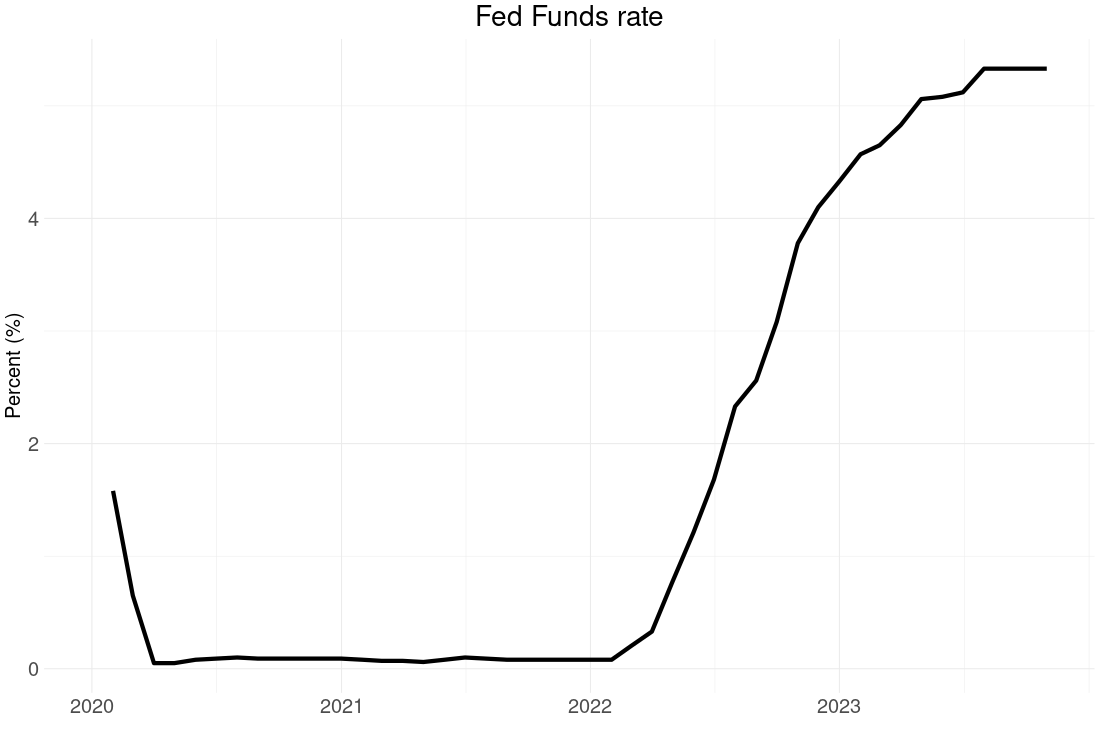 Finally…agreement!
Recession is coming!
The miracle of 2023
USA
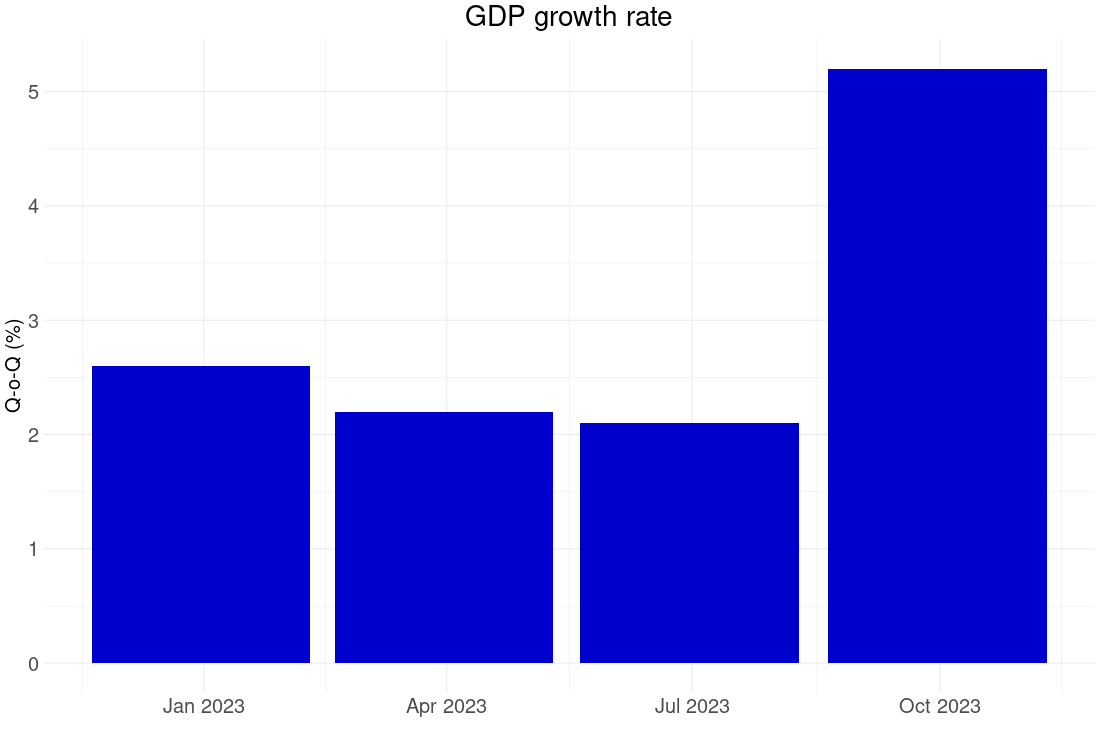 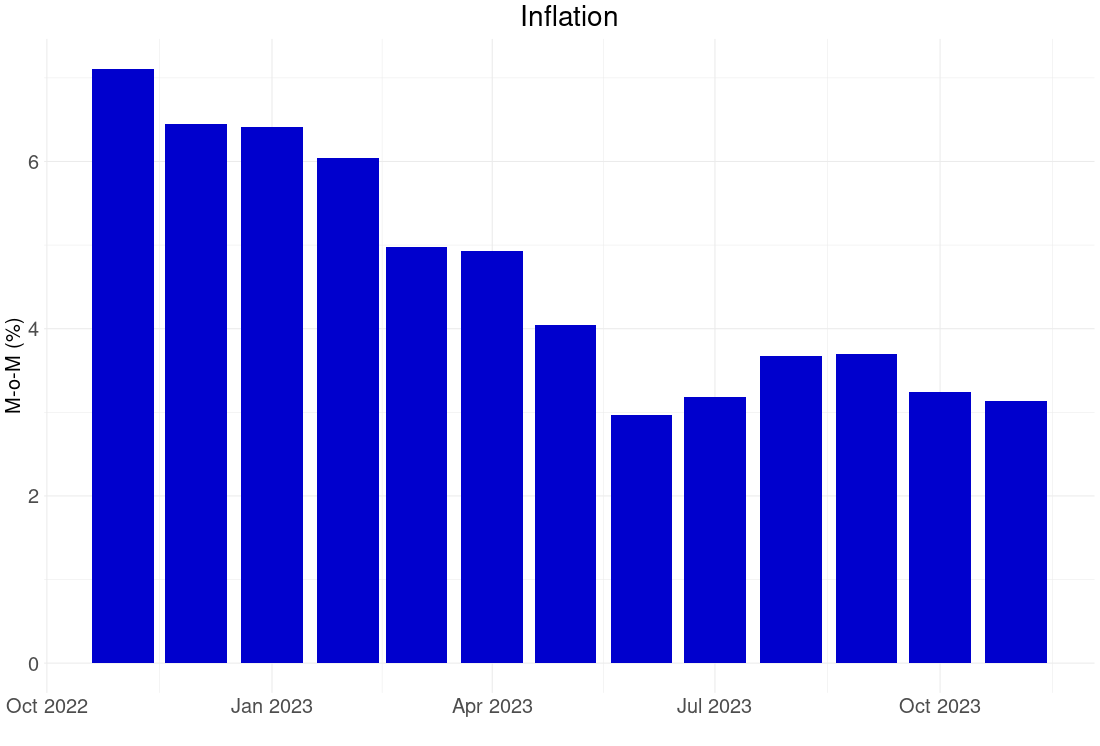 How did this happen?
The “soft landing”
Fed calibrated correctly

Workers came back
Labor Force Participation Rate : 25-54 years
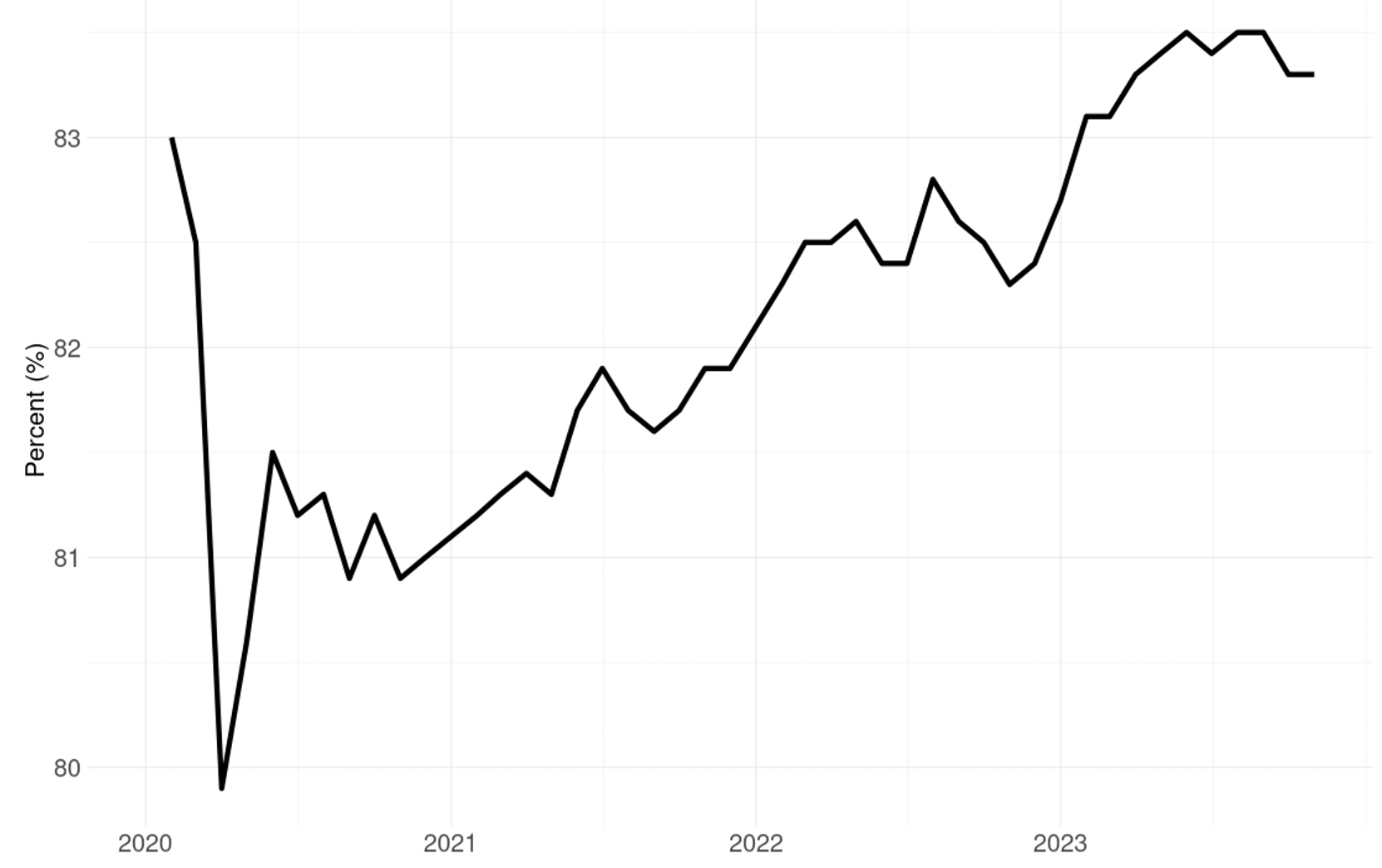 AS’
Price
AS
A
AD’
AD
Output
Actual
Outlook for 2024
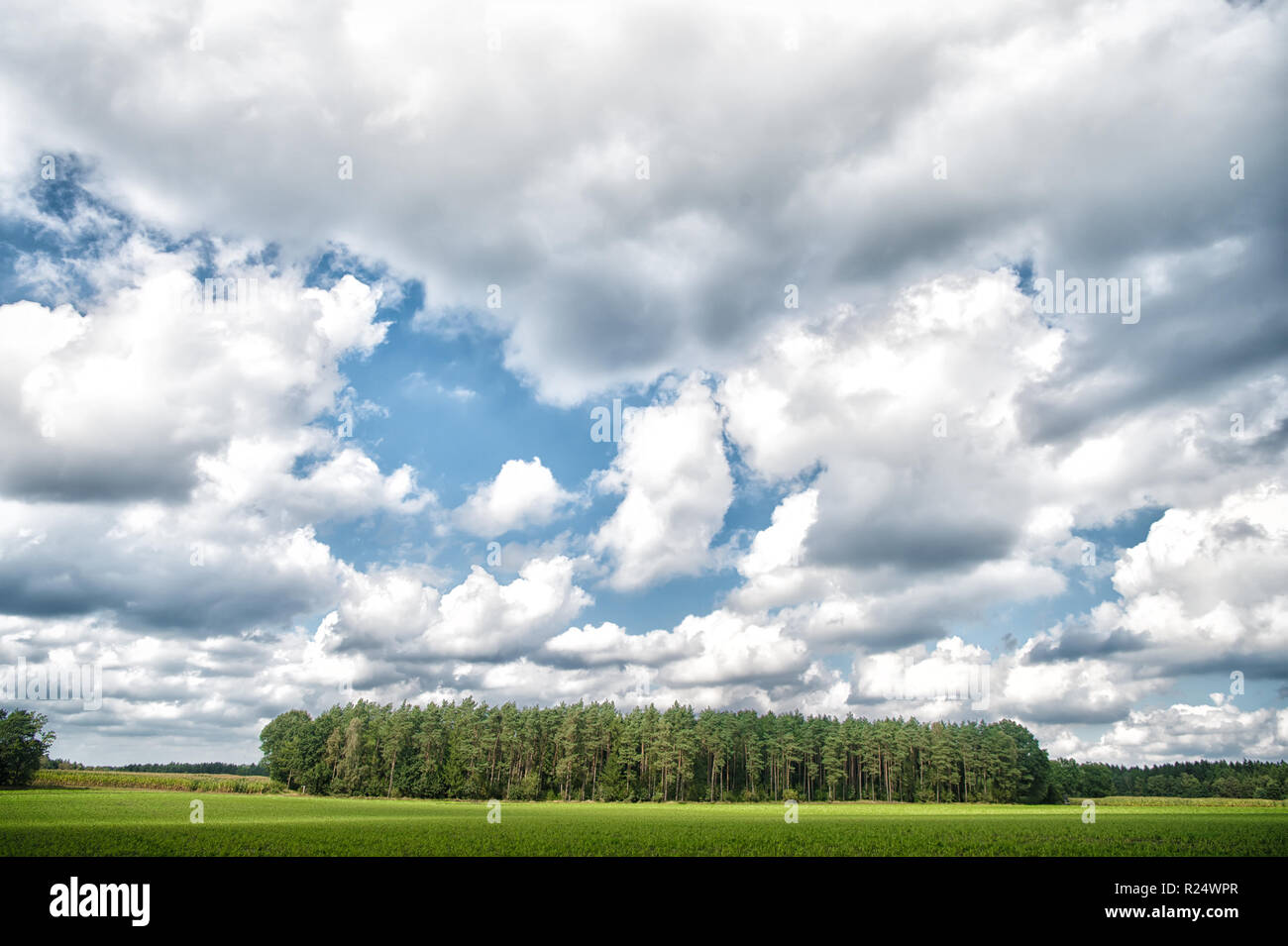 Consumers are out of ammunition
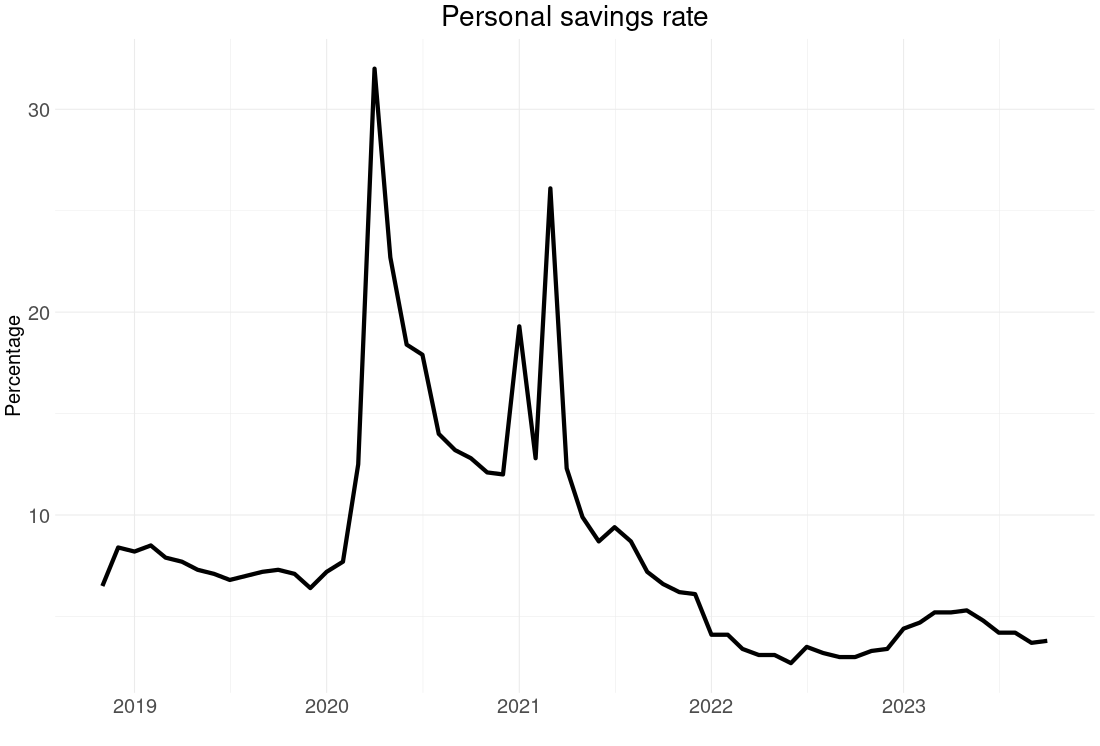 Fed has signalled it might cut rates
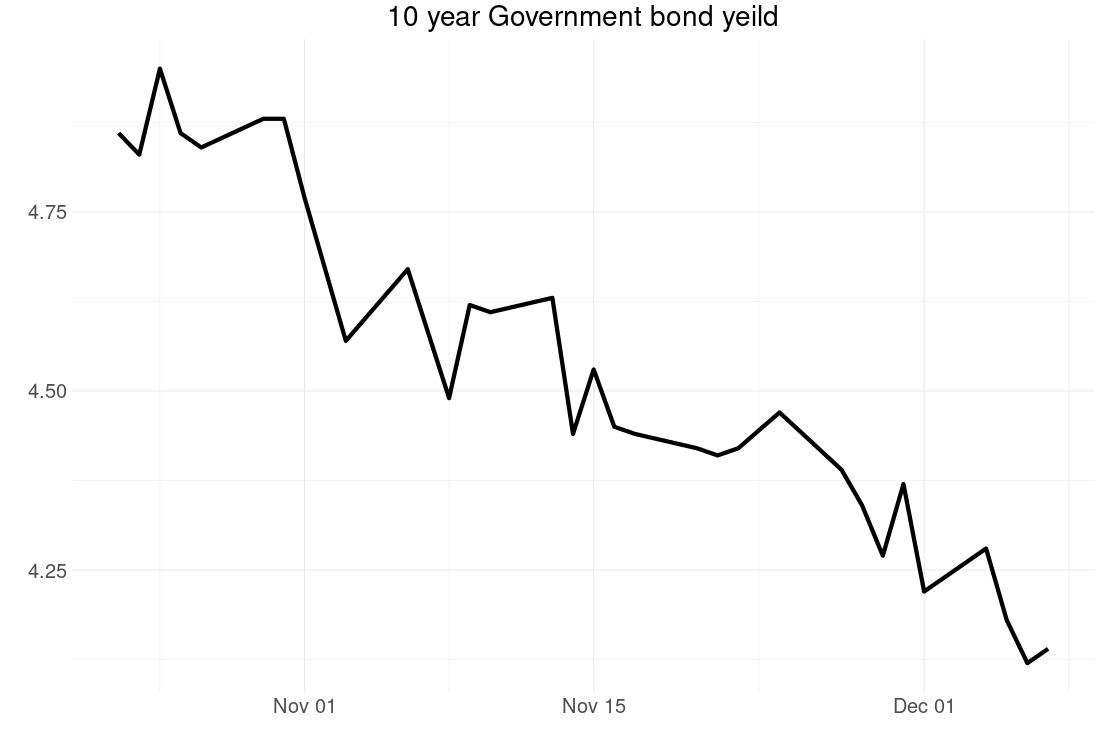 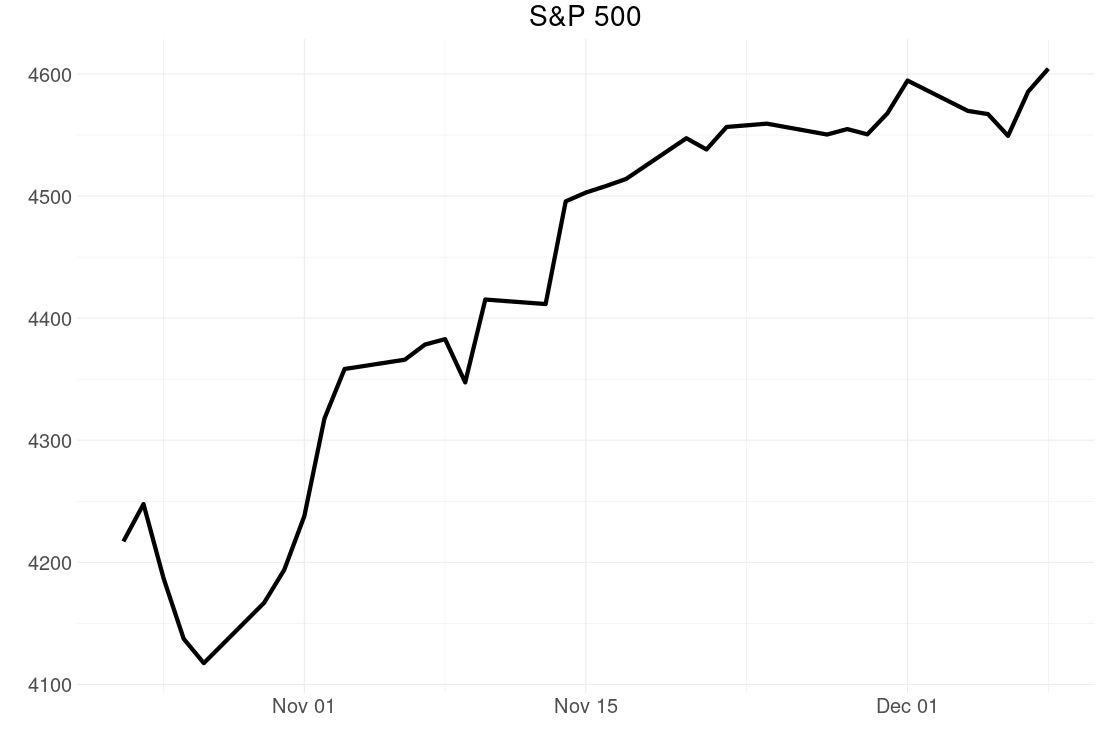 But inflation is still above 2 percent target
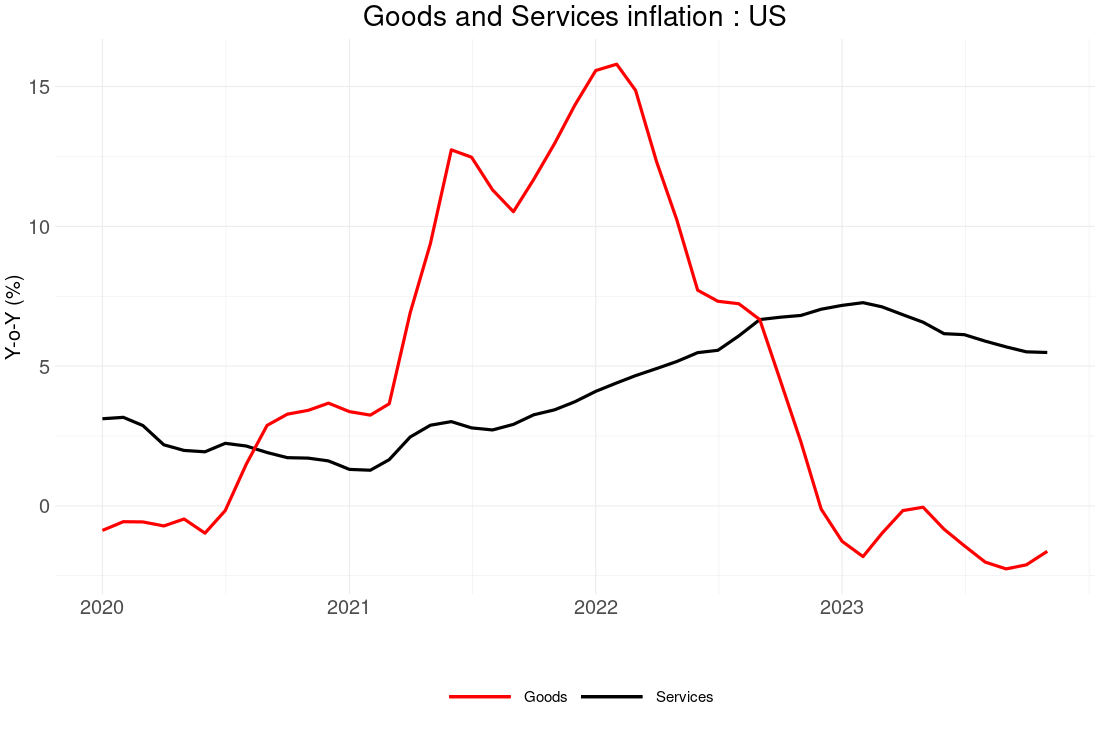 Watch the labour market!
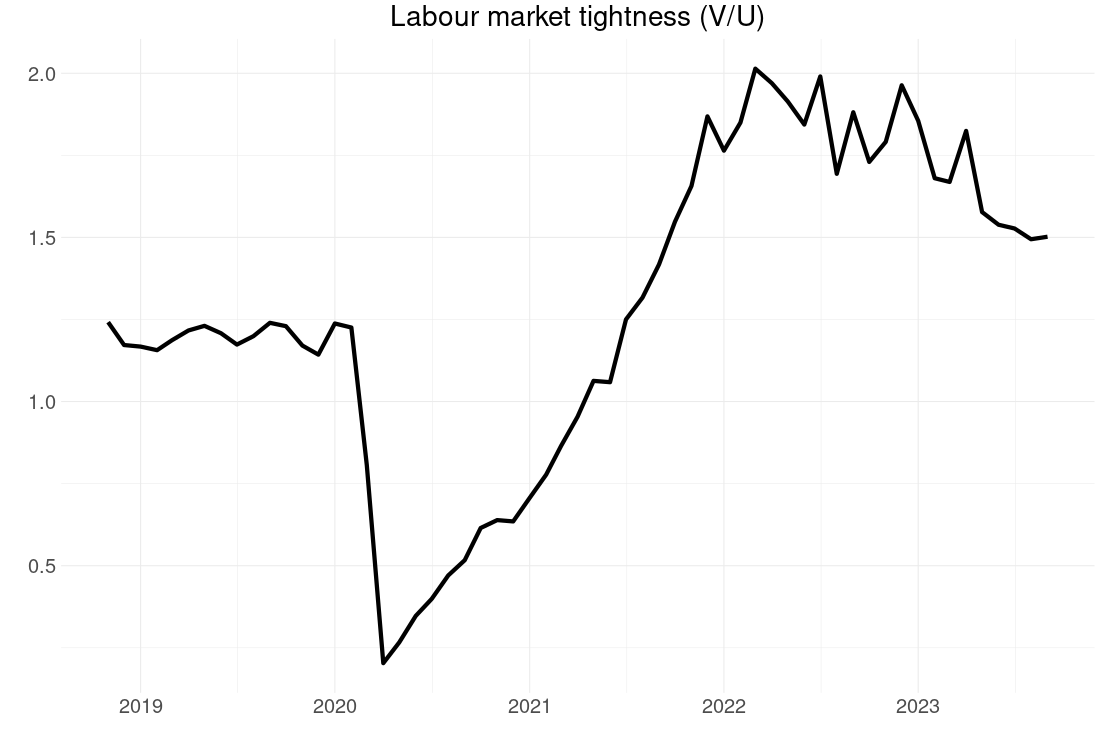 Wage
LS
A
LD
Employment
Labour Market
Wage
LS
B
A
LD
Employment
Labour Market
  Inflation
Wage
LS
LS’
B
A
C
LD
Employment
Labour Market
Growth
Wage
LS
B
A
D
LD
LD’
Employment
Labour Market
Recession
And now for something different…
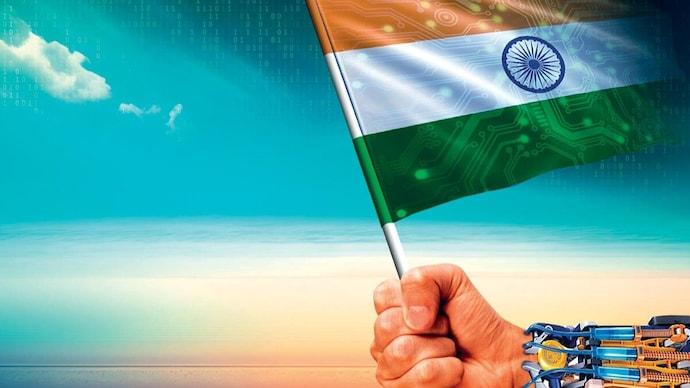 The India puzzle
Strong overall growth…

But profound weaknesses

How can we understand this?
Roaring back from pandemic
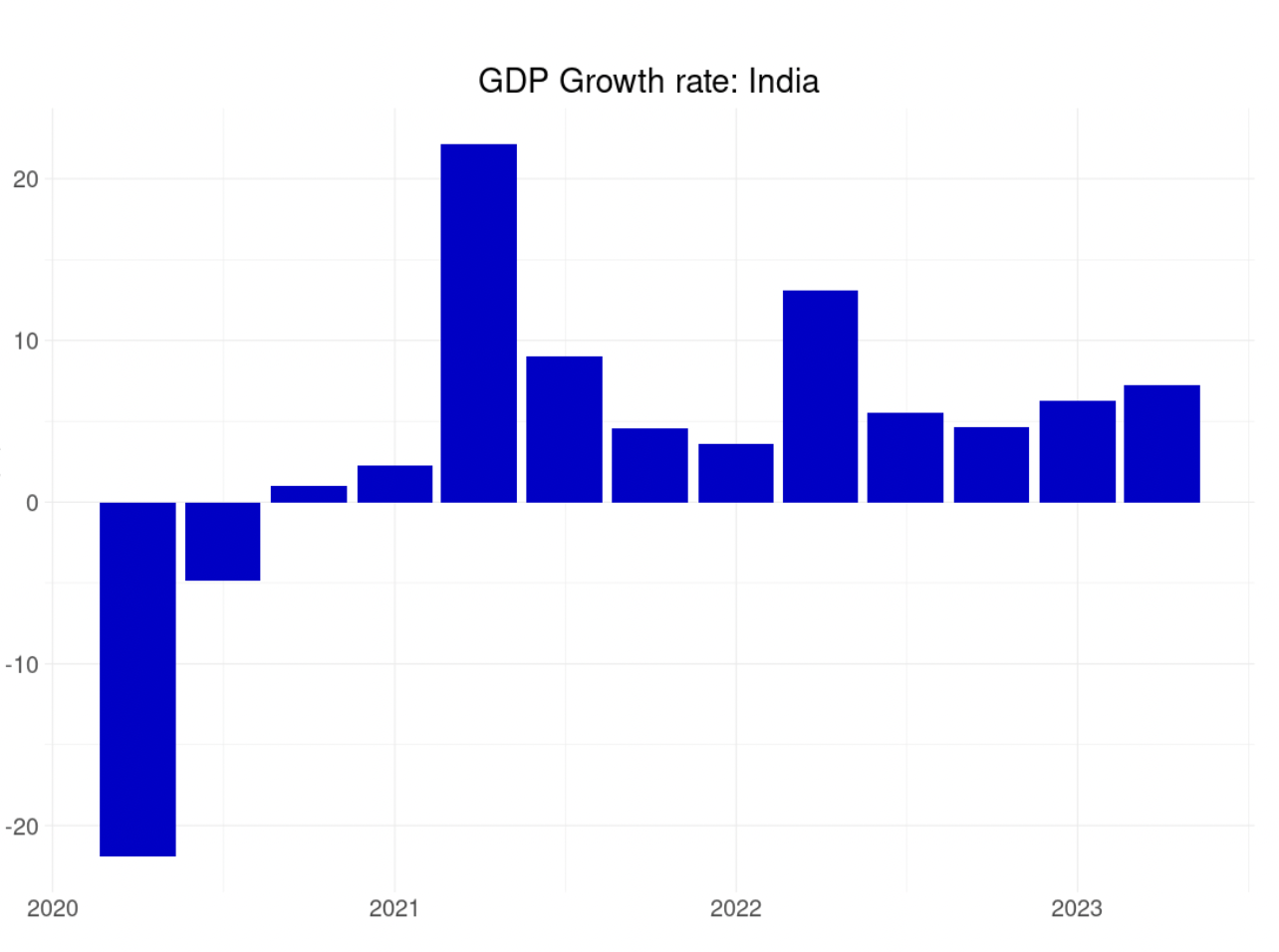 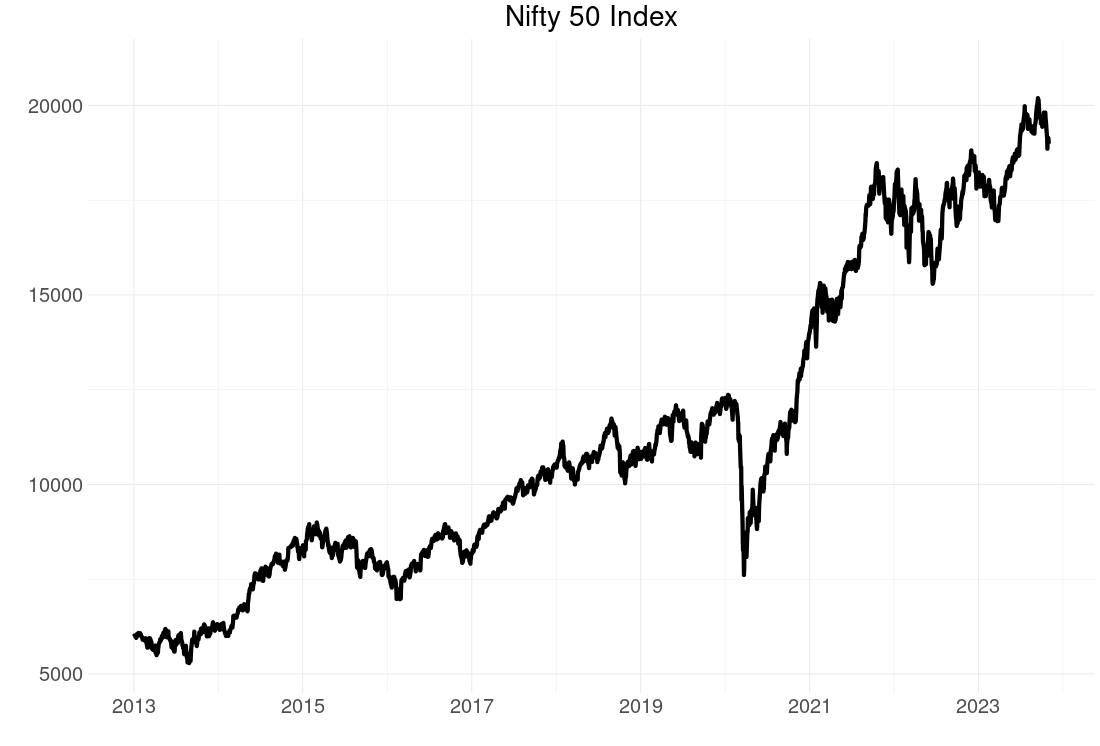 But core inflation falling
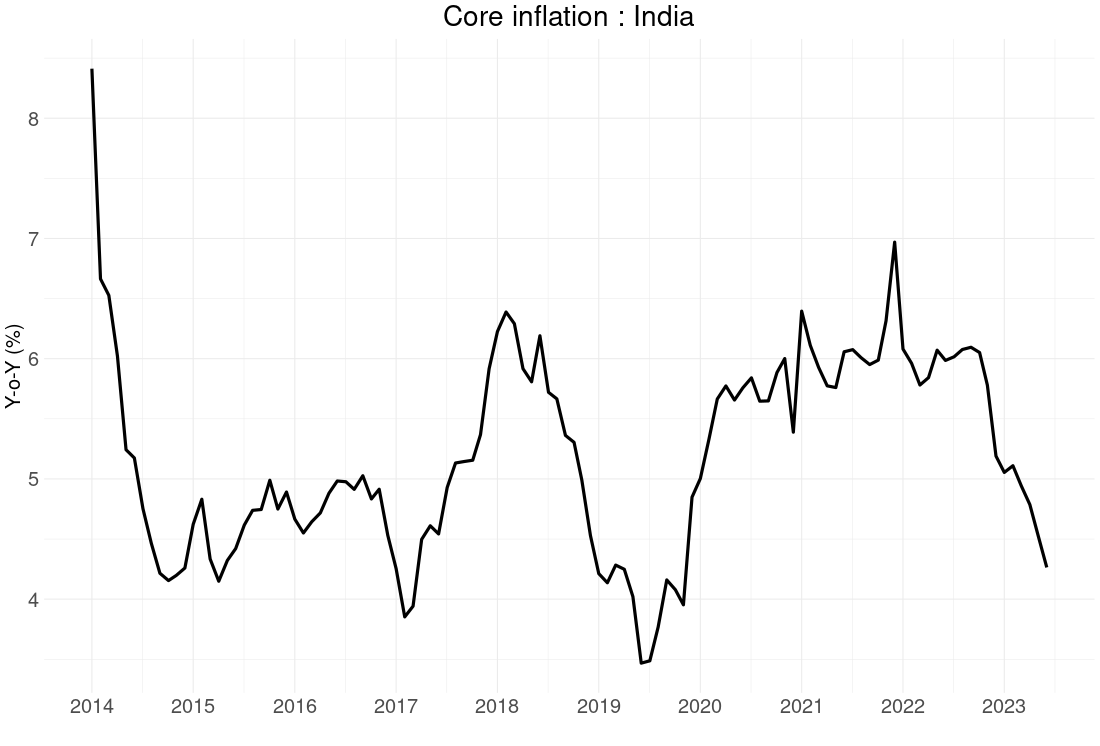 Even with accommodative monetary policy
Unlike US, service inflation falling
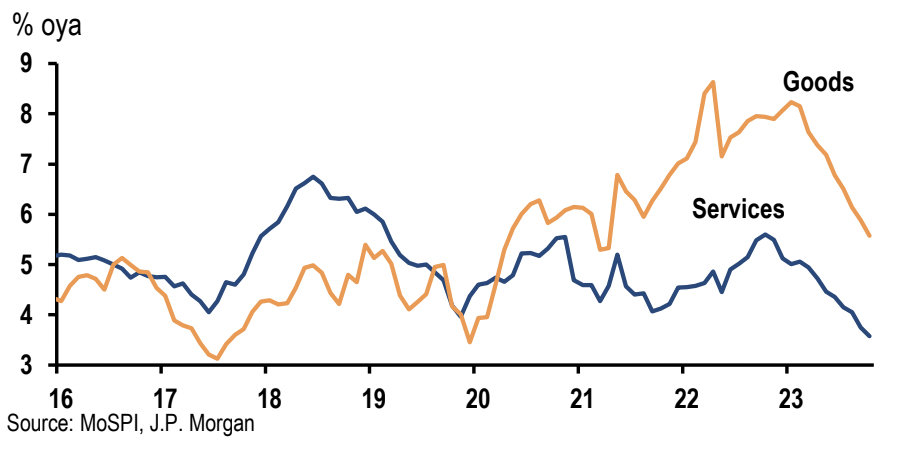 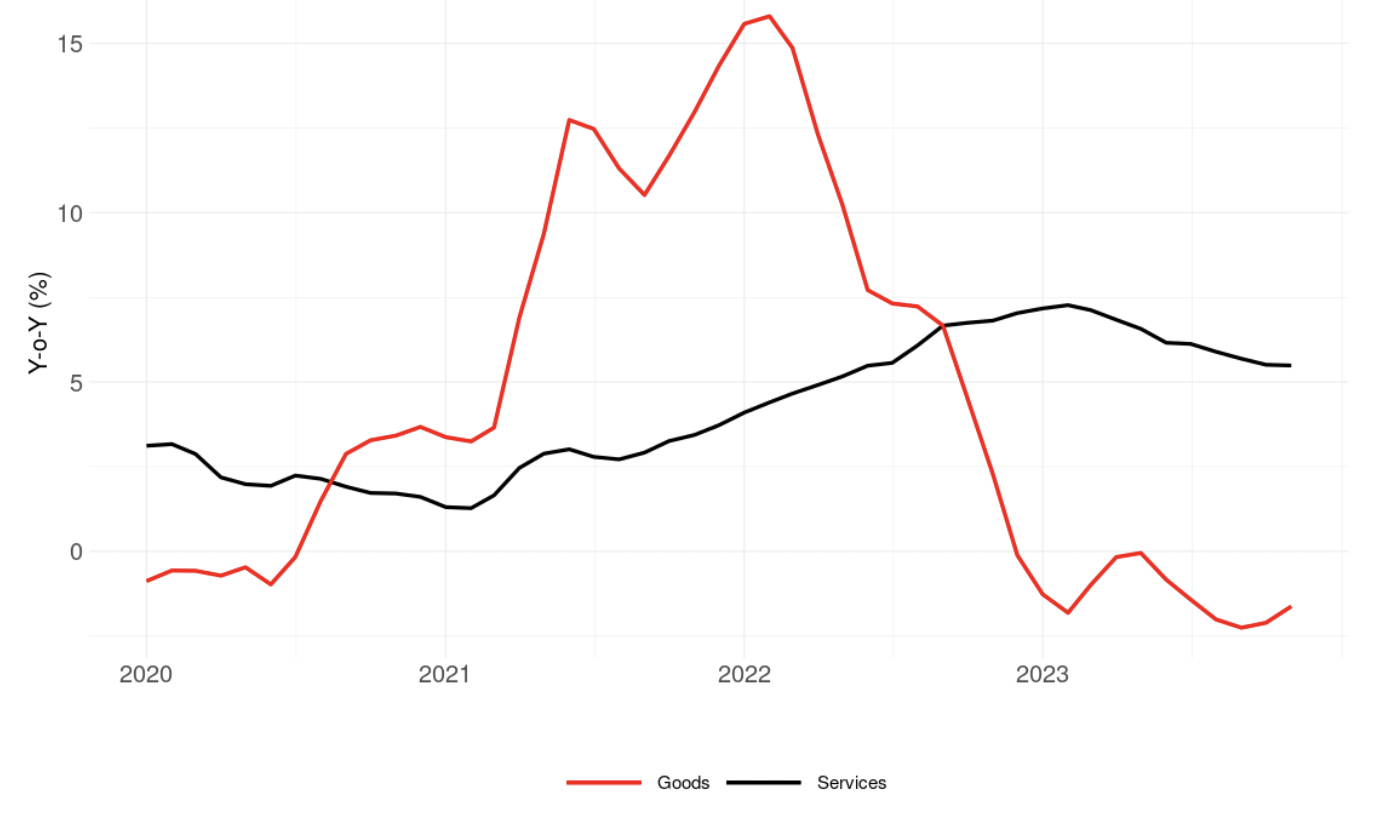 Investment weak
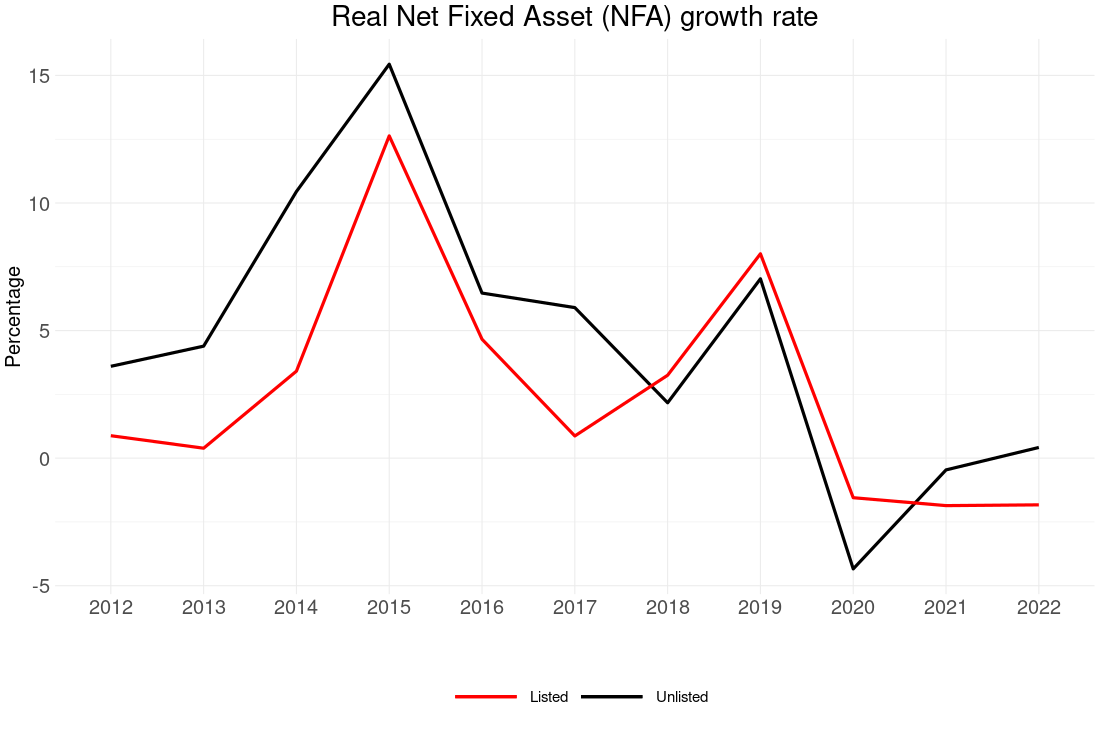 Two possible explanations
Growth overstated

Unusual pattern of growth
Integrated India
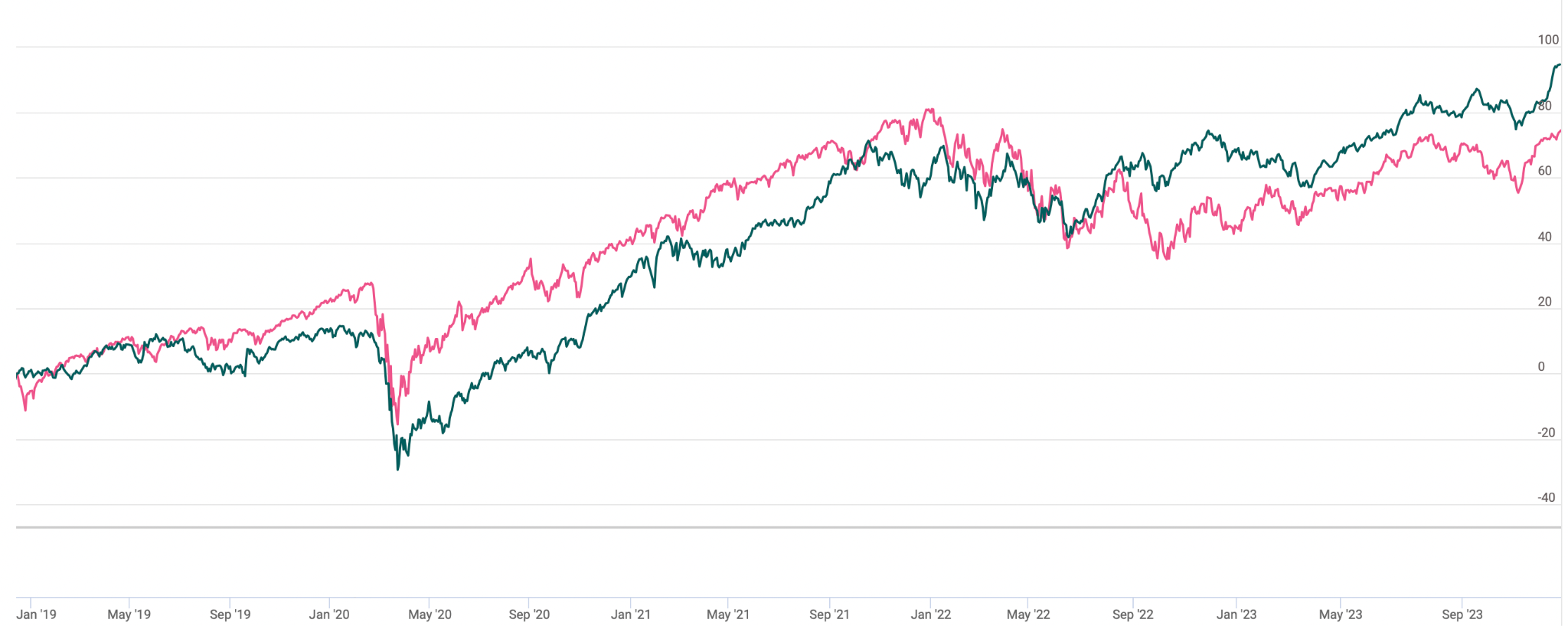 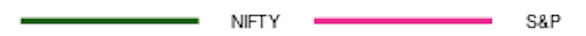 The three waves
2021

2022

2023
2021: goods exports jumped 38 percent
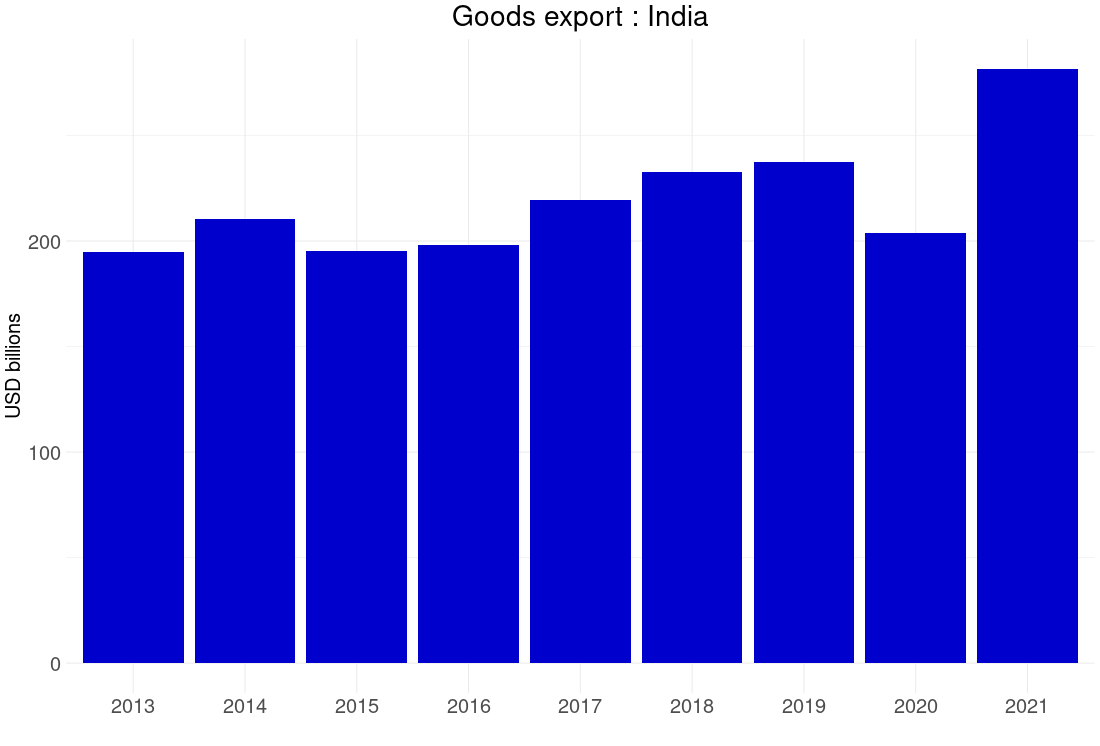 2022: service exports soared 27 percent
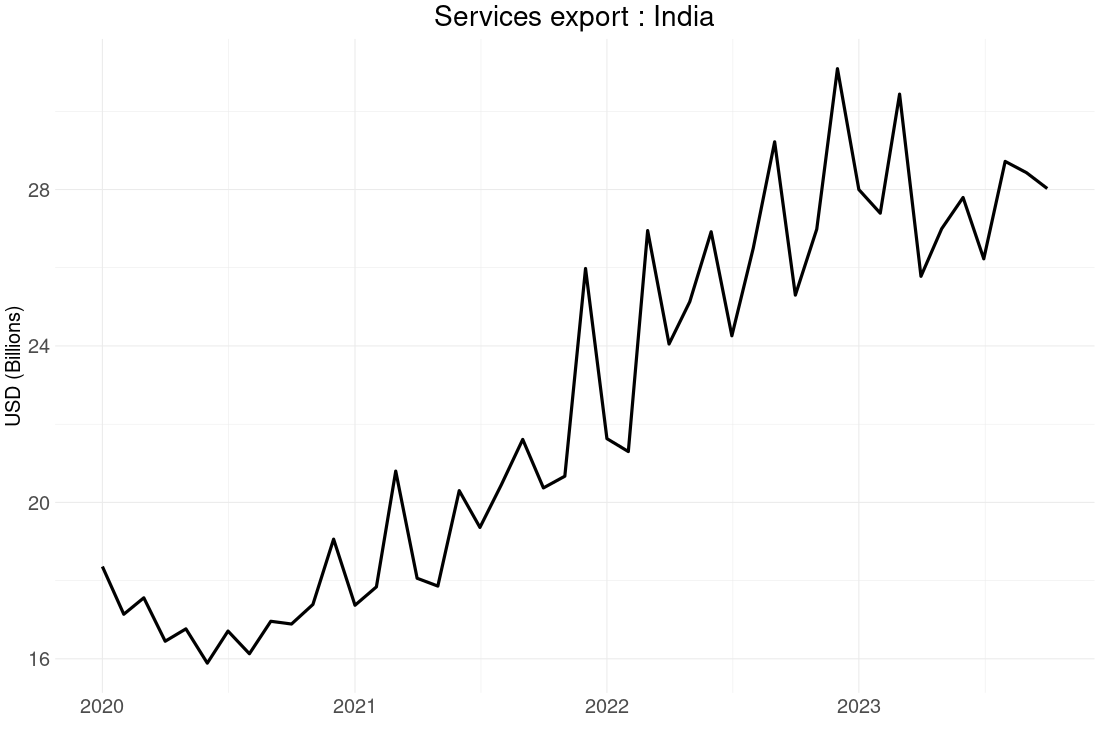 2023: massive housing boom
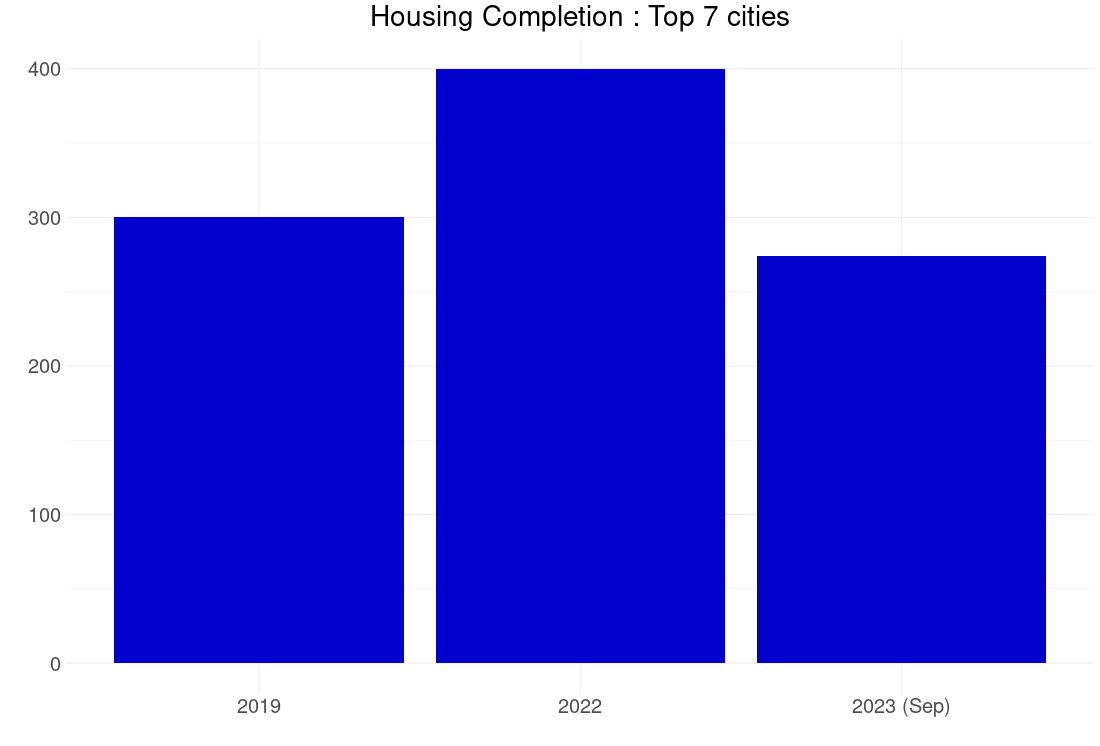 Resolving the puzzles
Recovery is K-shaped
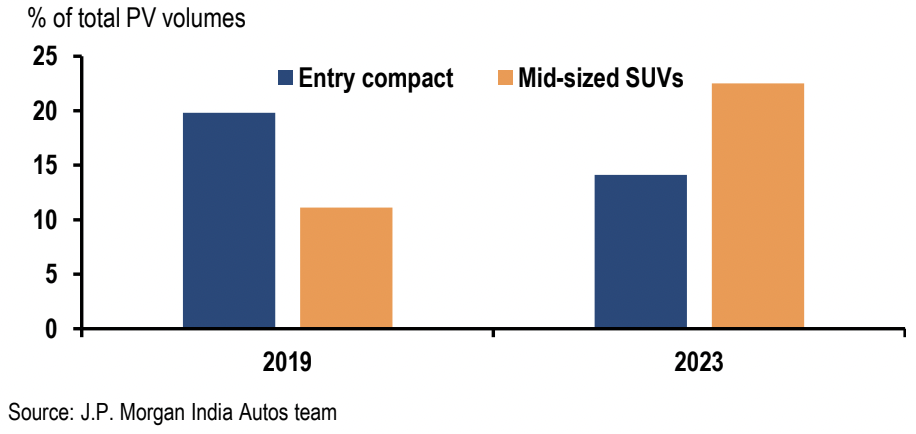 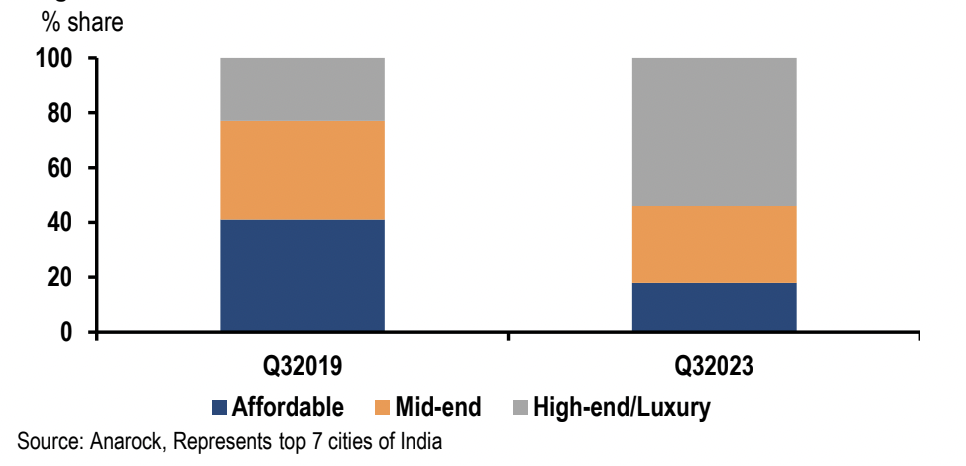 Weak services demand
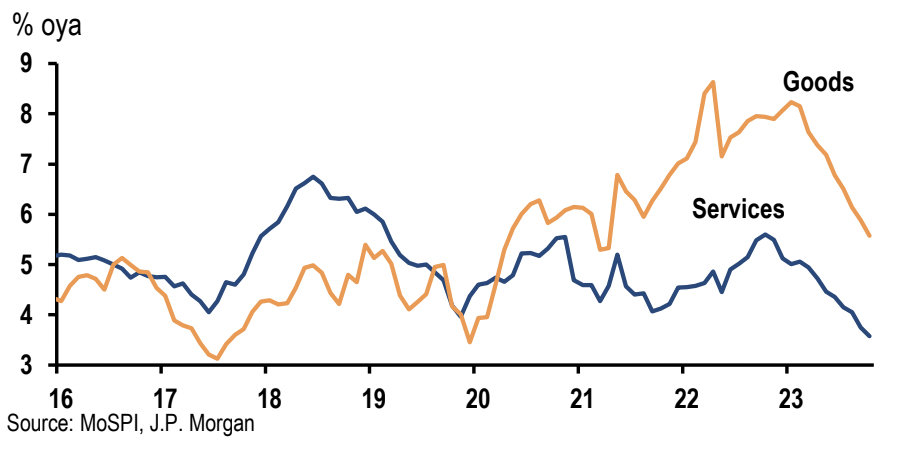 Credit boom
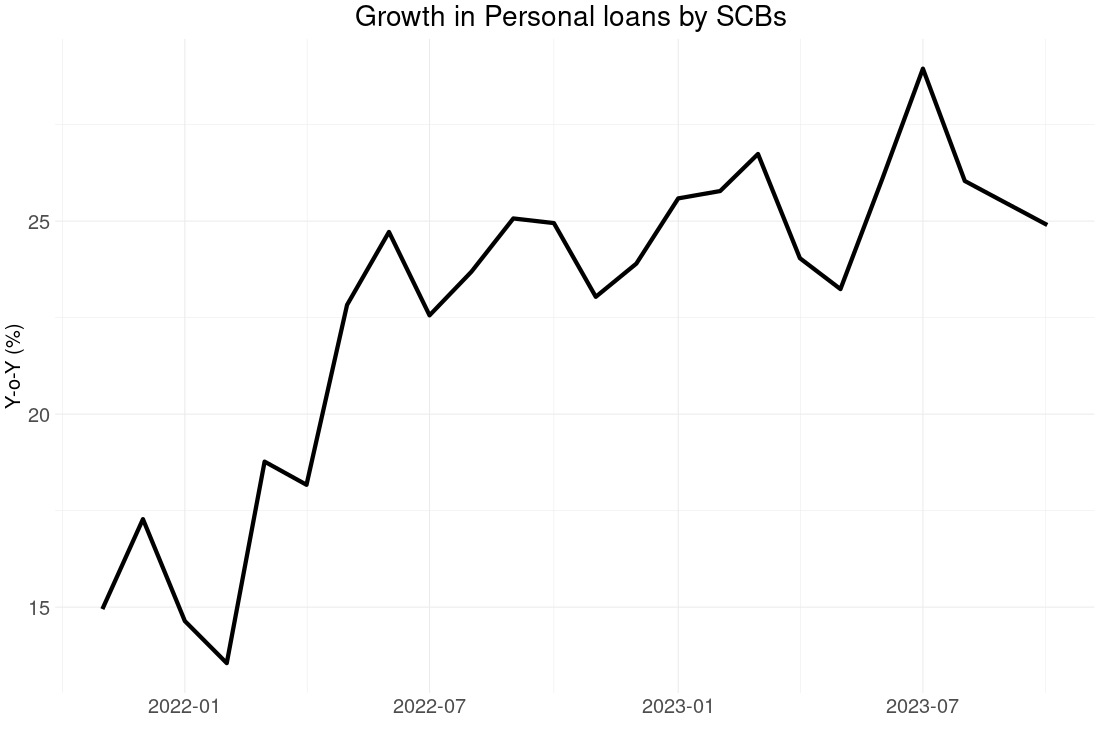 Looking forward
Credit booms don’t last forever

Will recovery broaden?

Keys are investment and exports
Investment: still in the doldrums
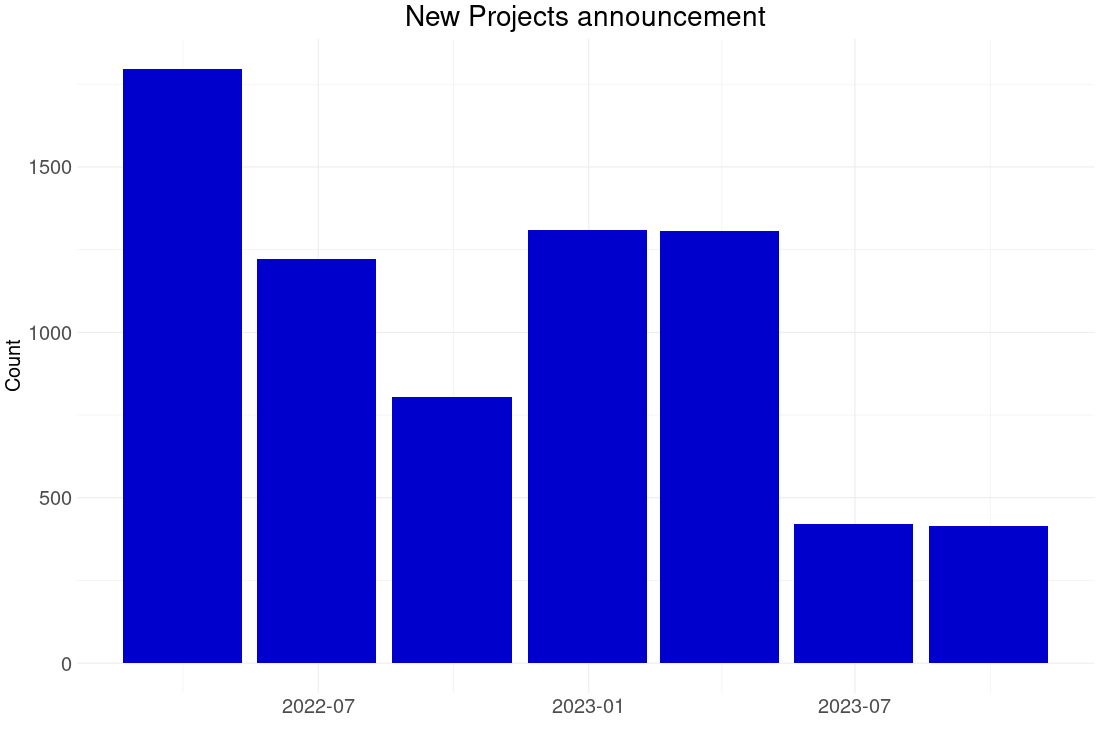 Export booms have subsided
What’s next?
Watch the US

Especially the US labour market
The end!
Josh Felman
JH Consulting

EMC 2023